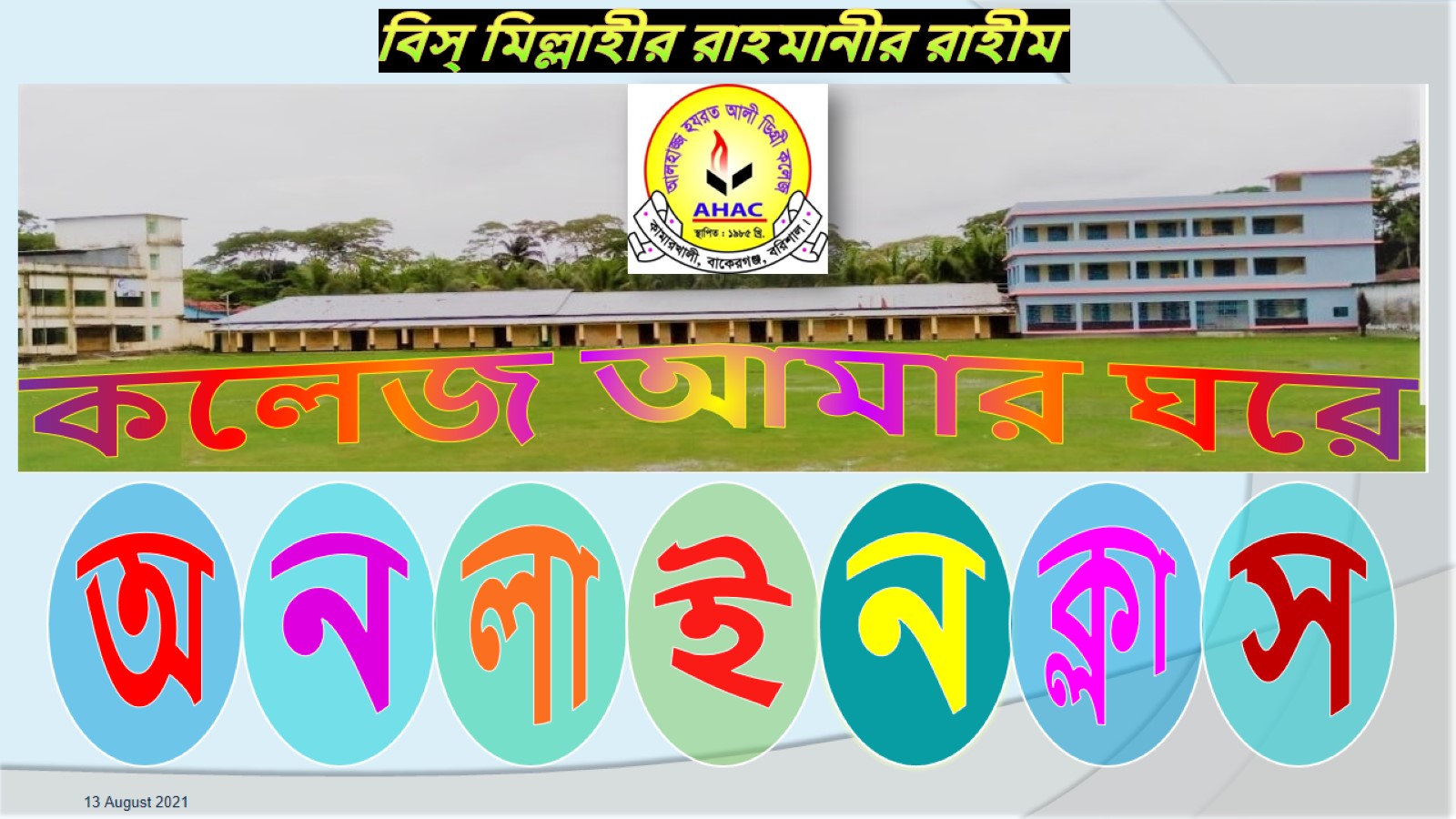 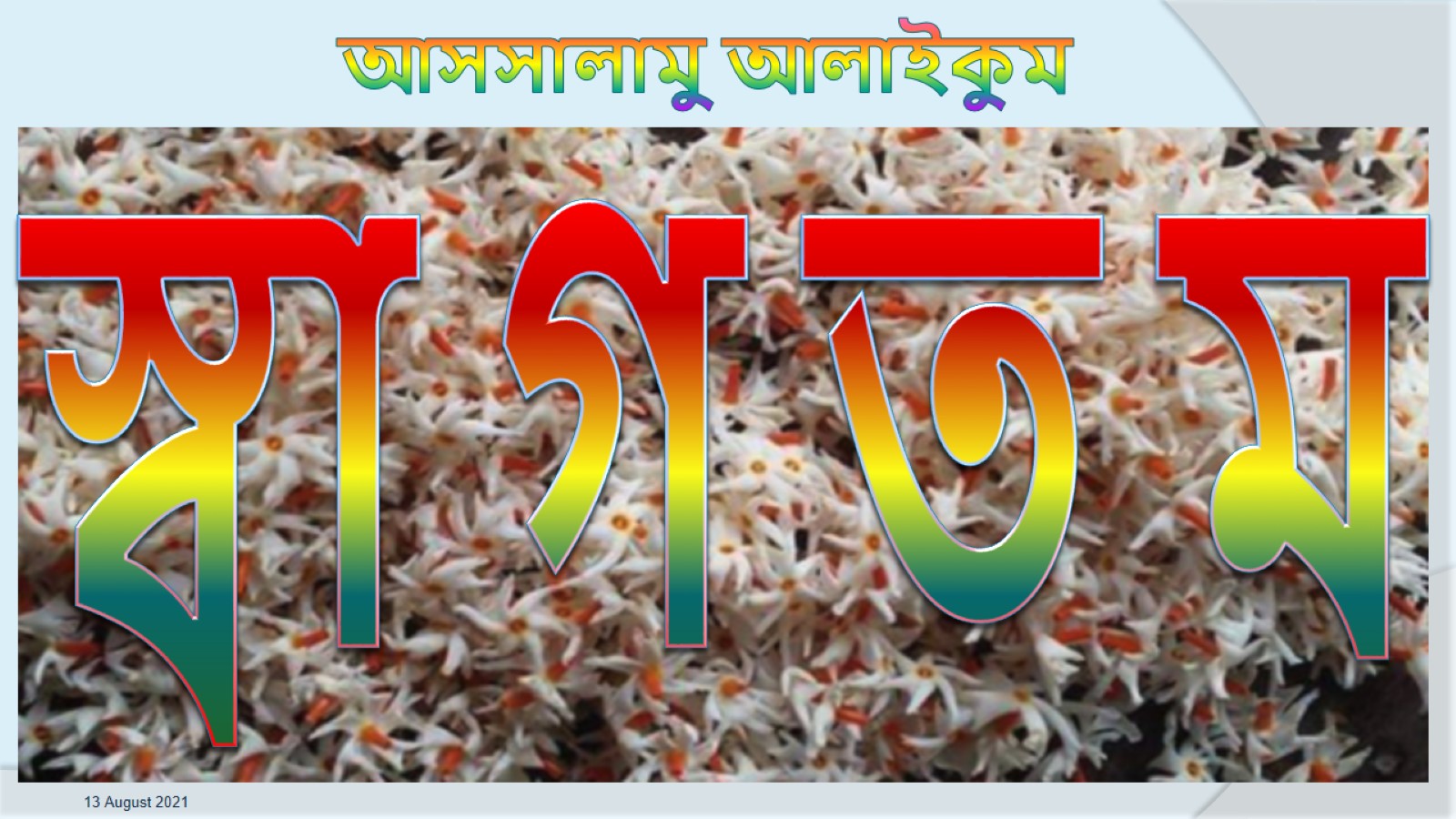 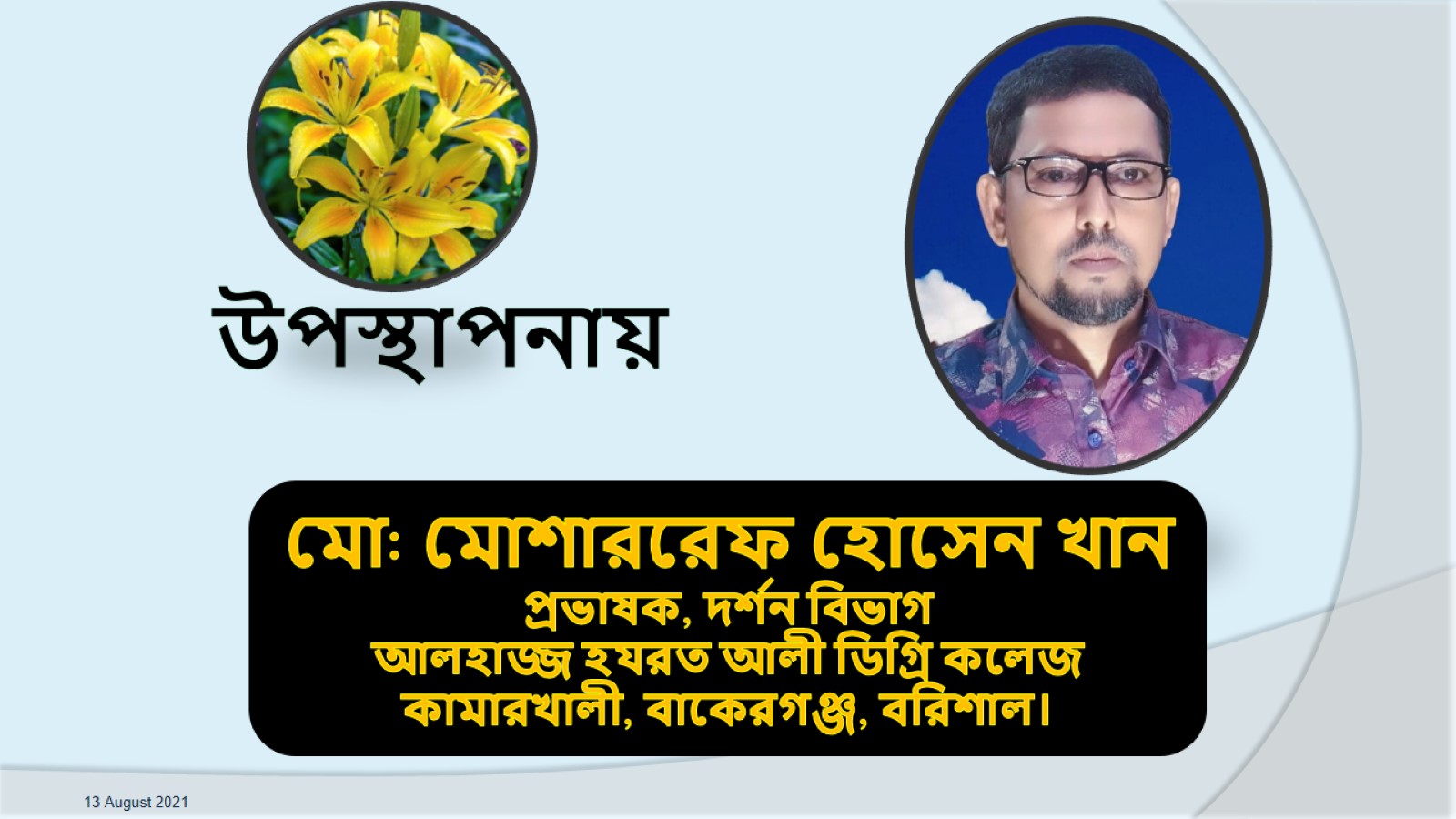 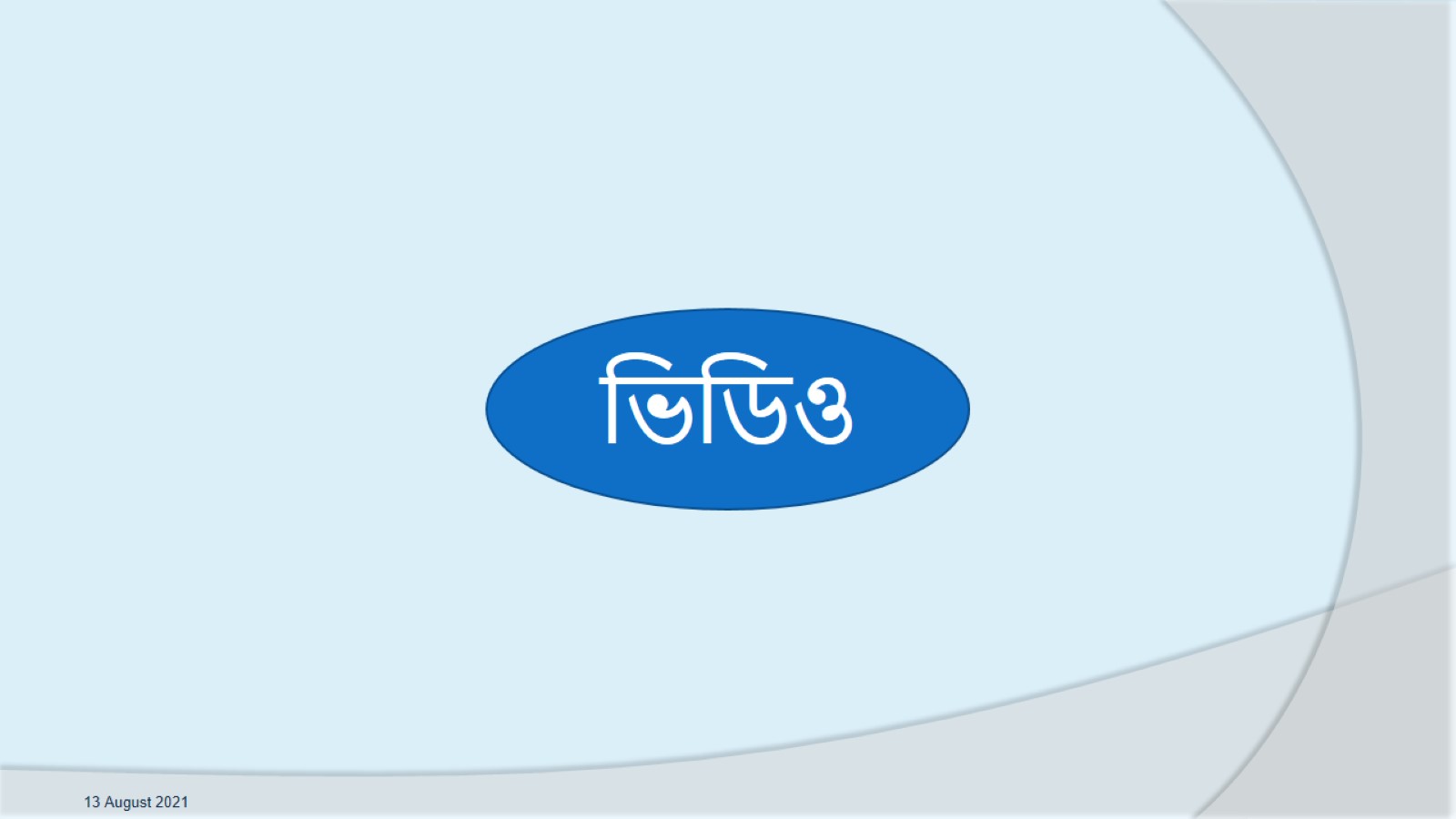 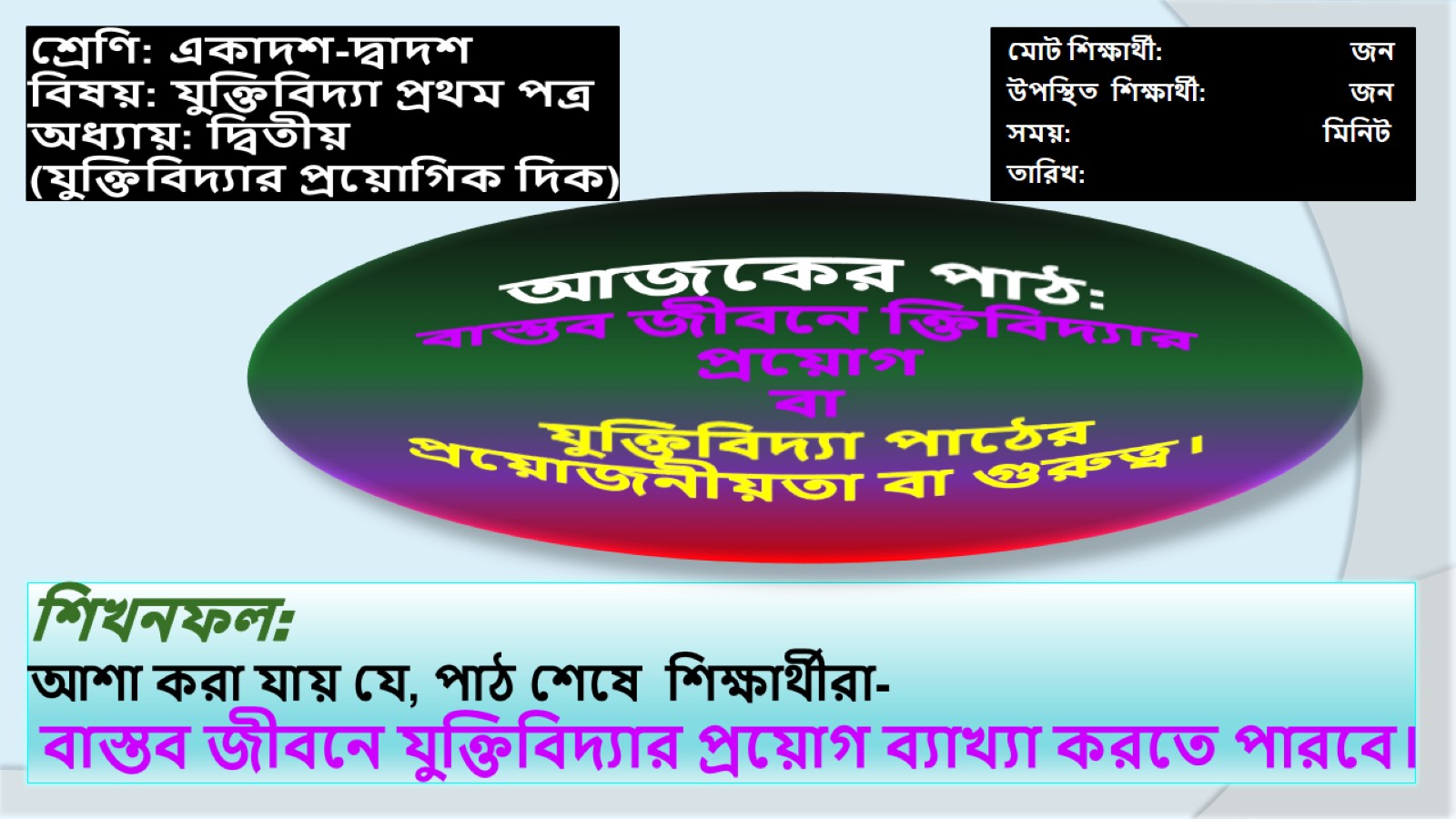 শিখনফল:আশা করা যায় যে, পাঠ শেষে  শিক্ষার্থীরা- বাস্তব জীবনে যুক্তিবিদ্যার প্রয়োগ ব্যাখ্যা করতে পারবে।
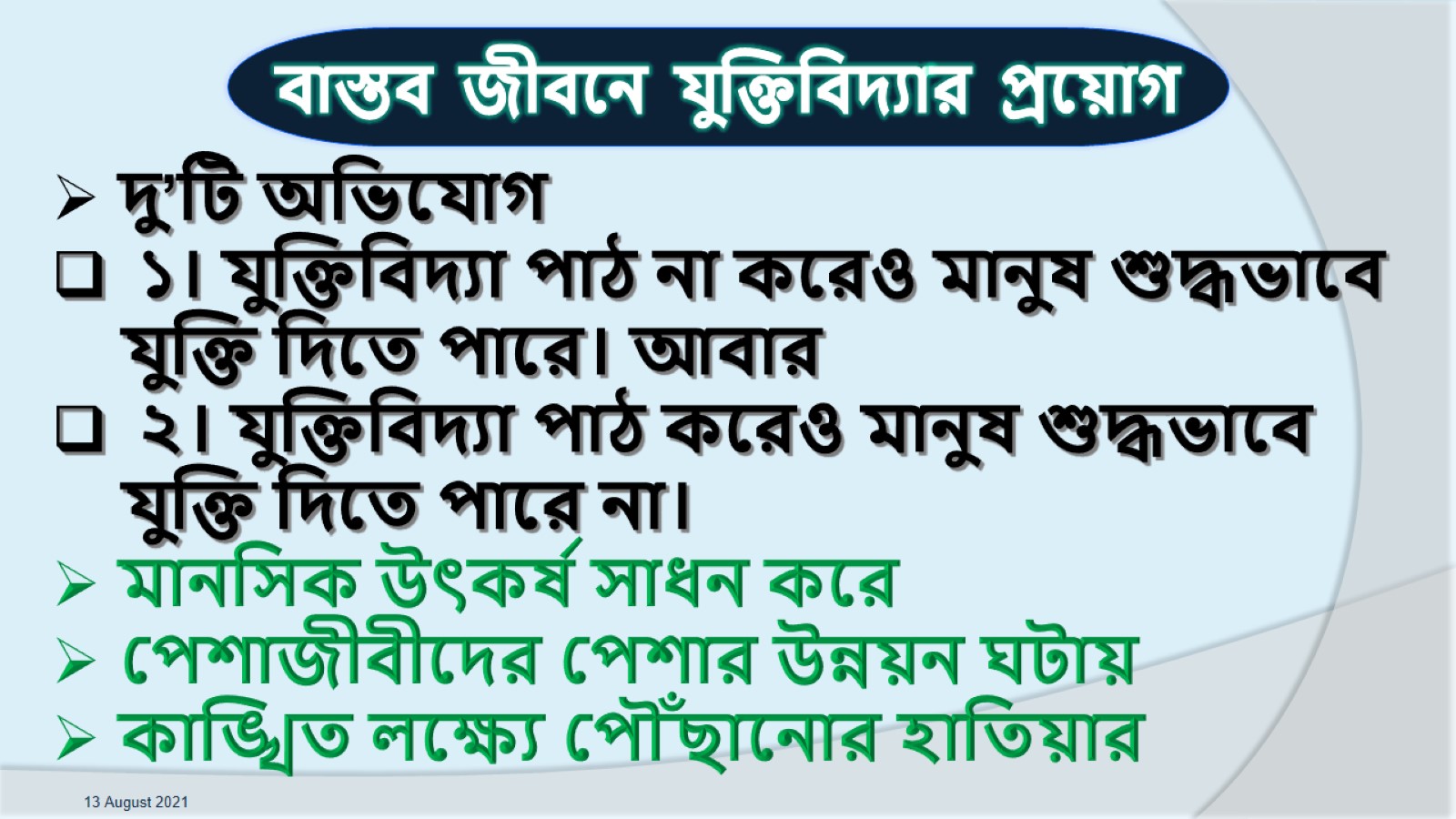 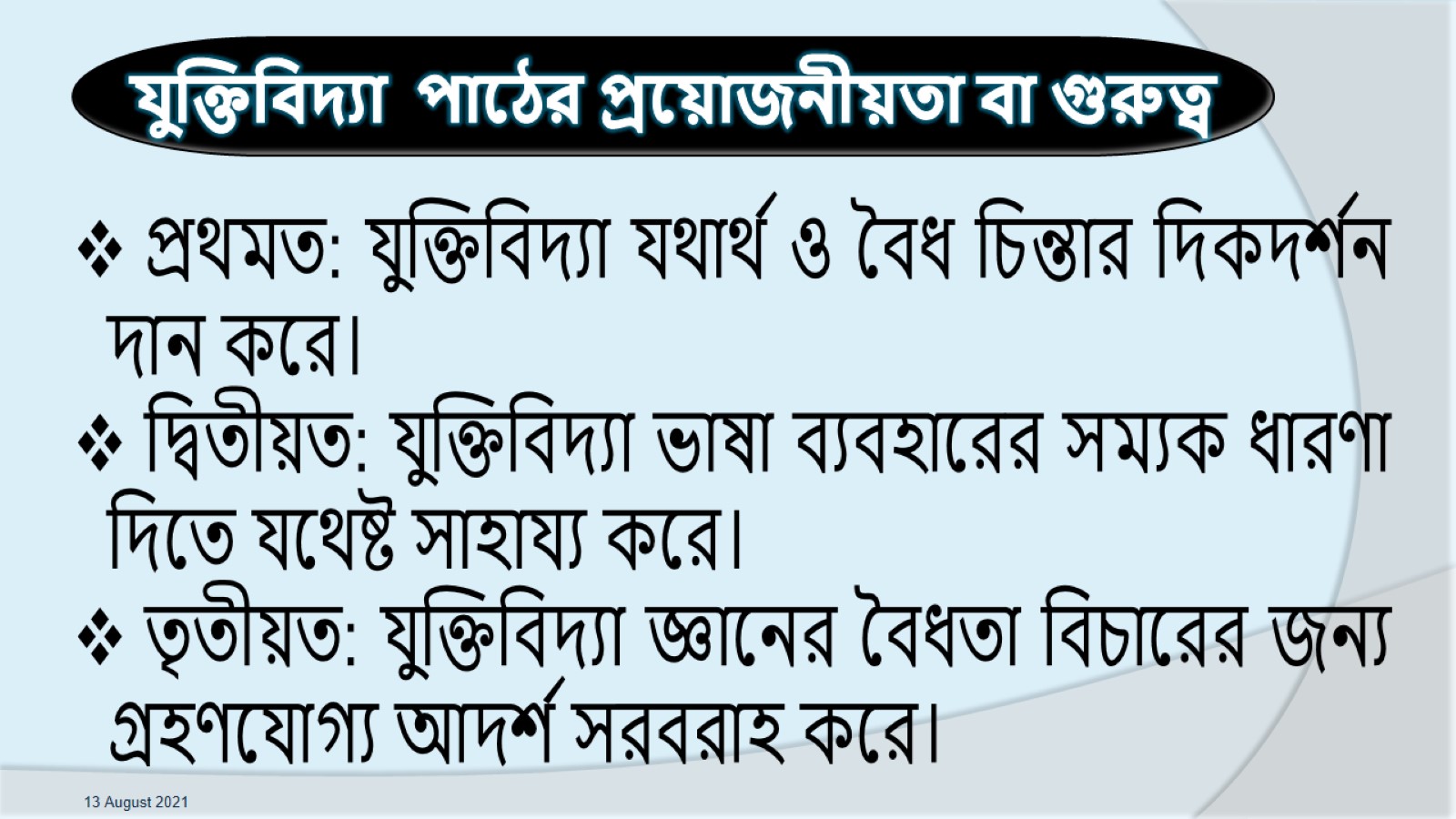 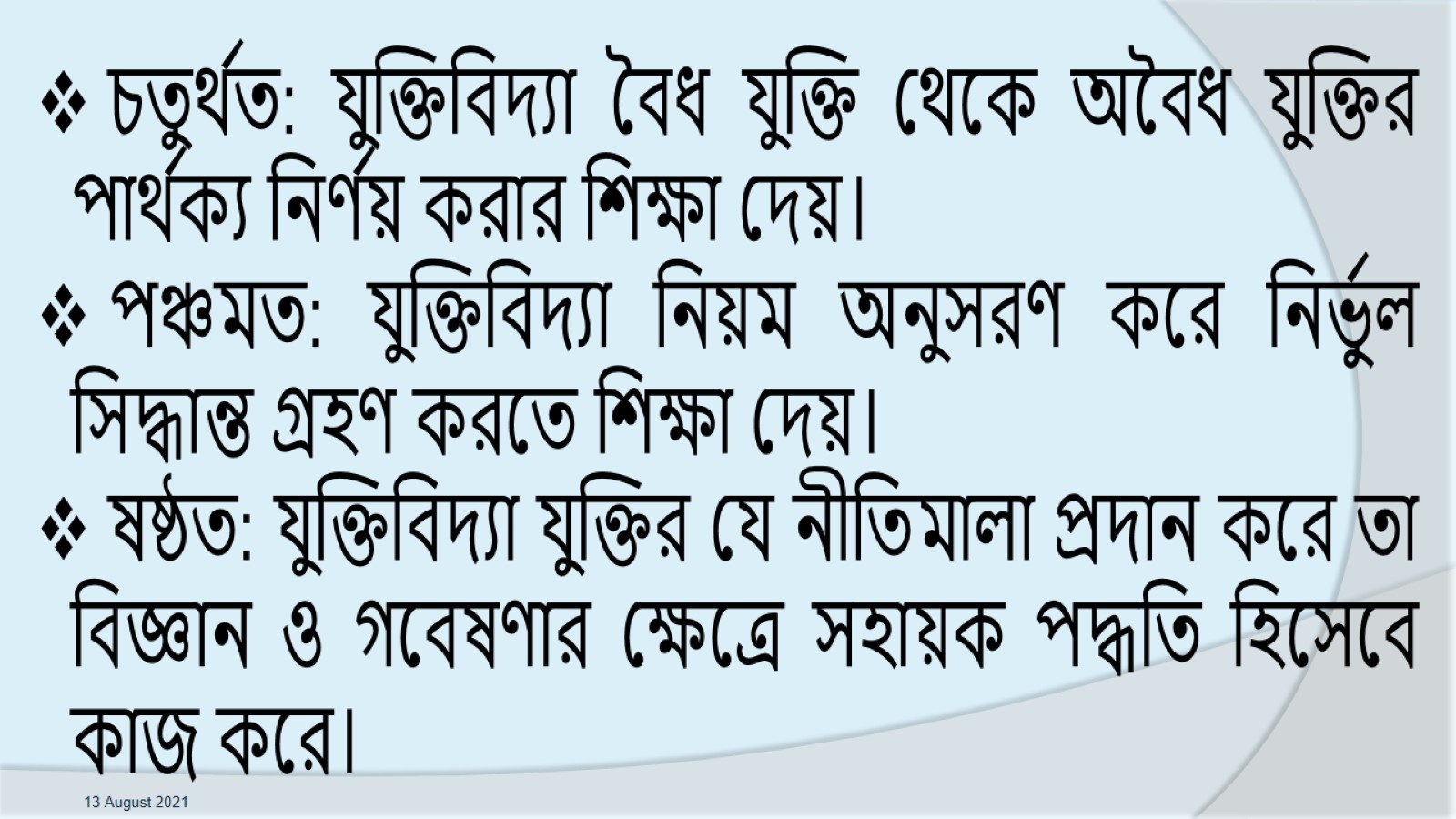 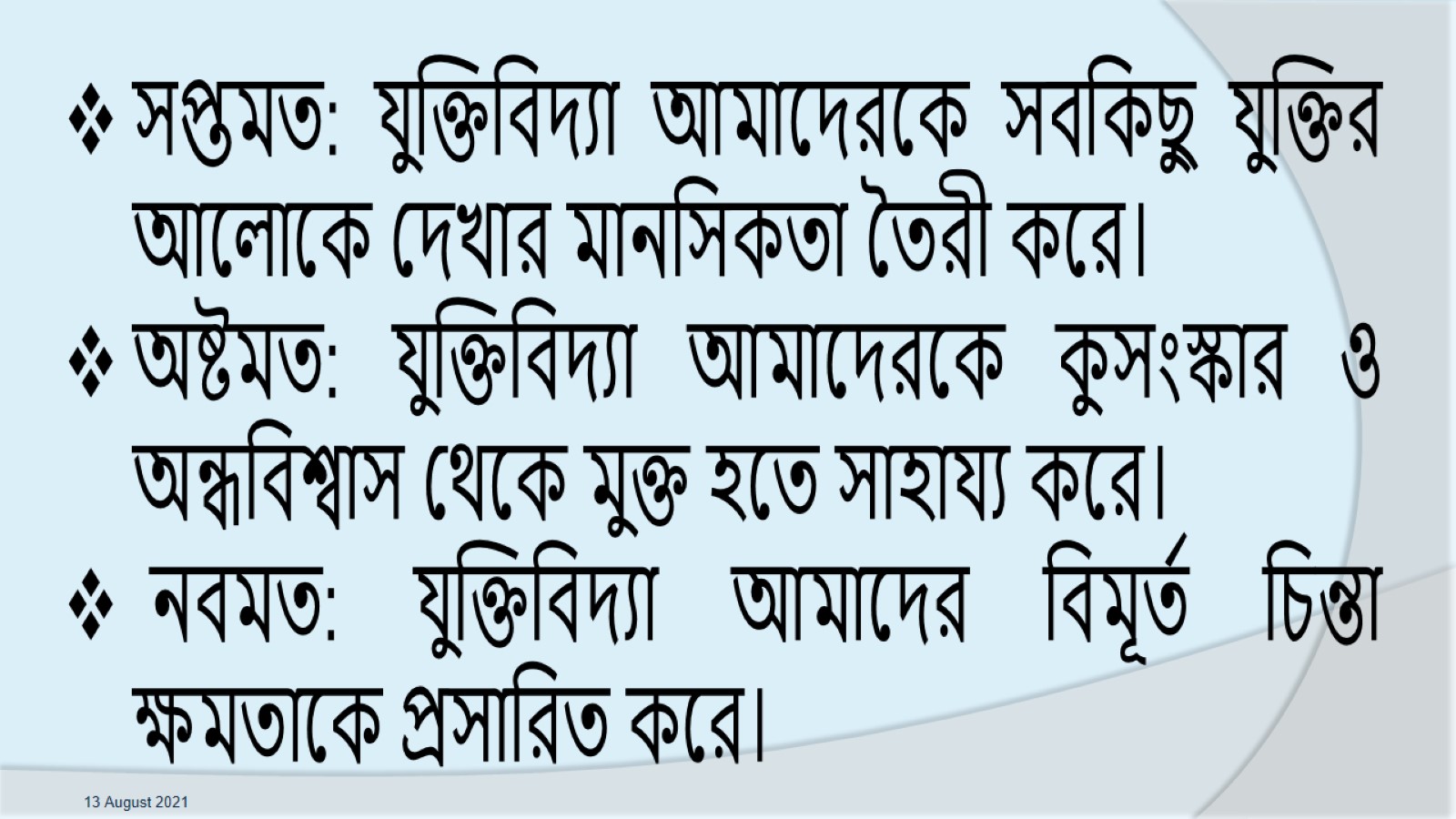 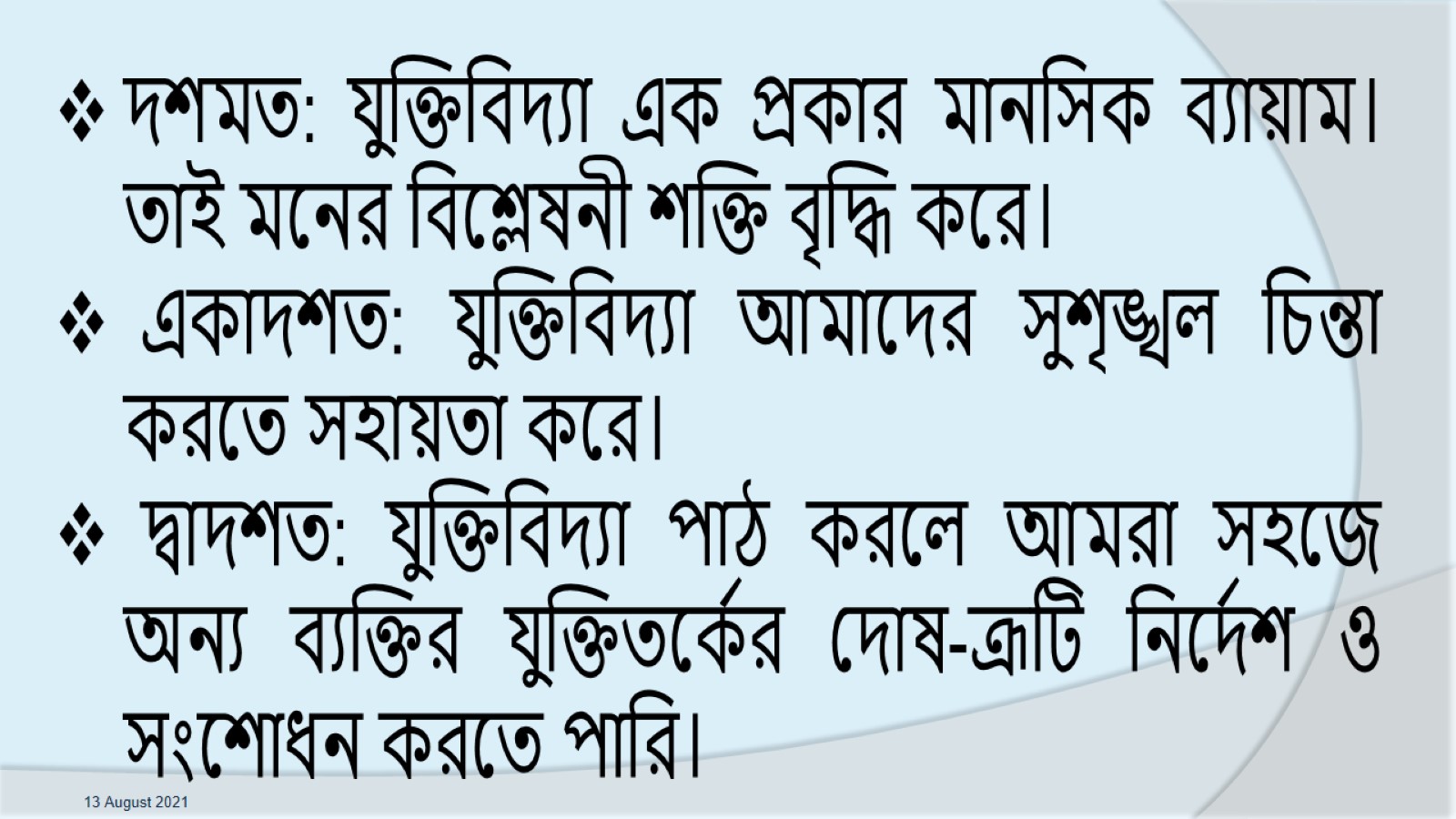 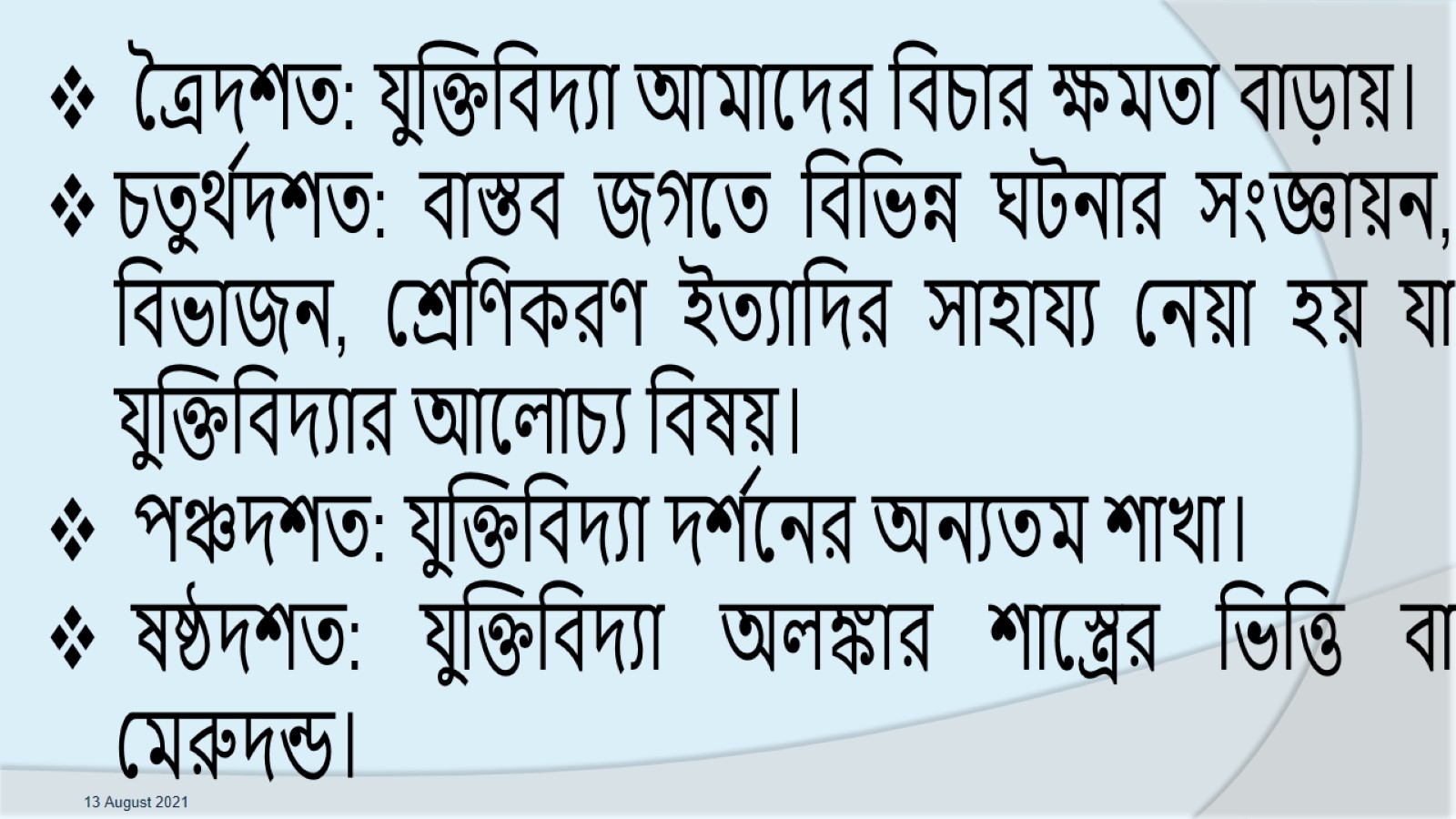 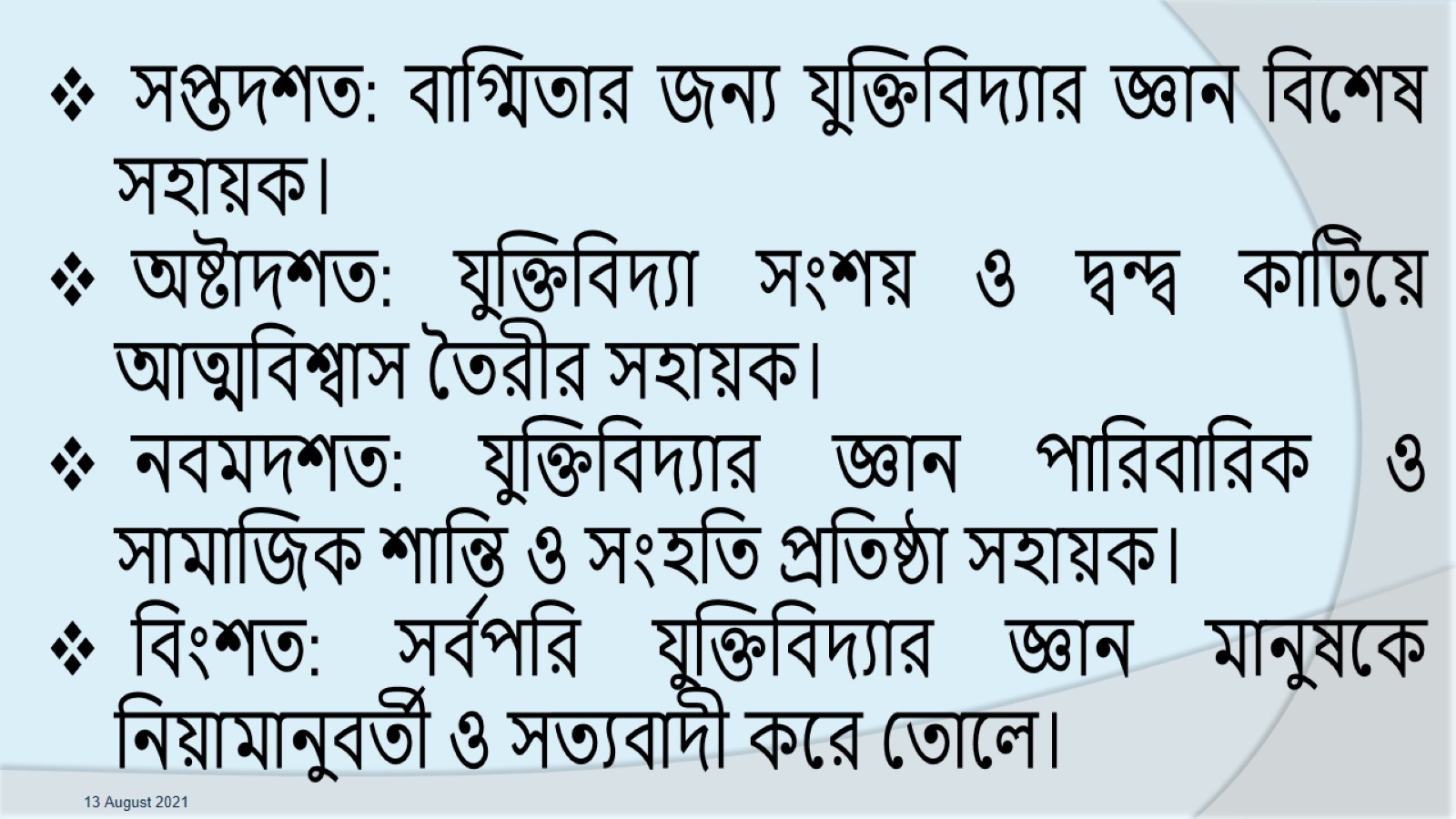 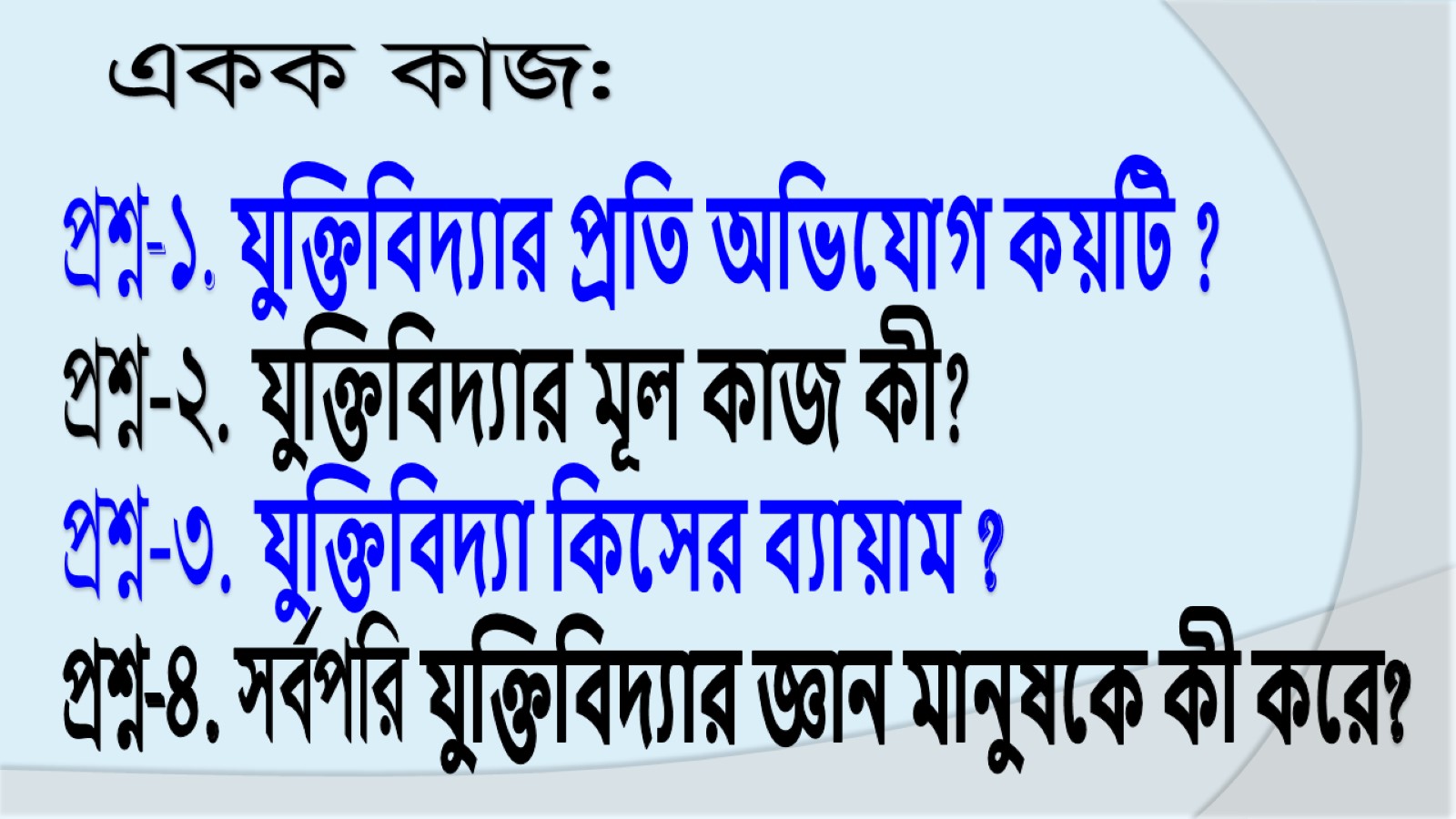 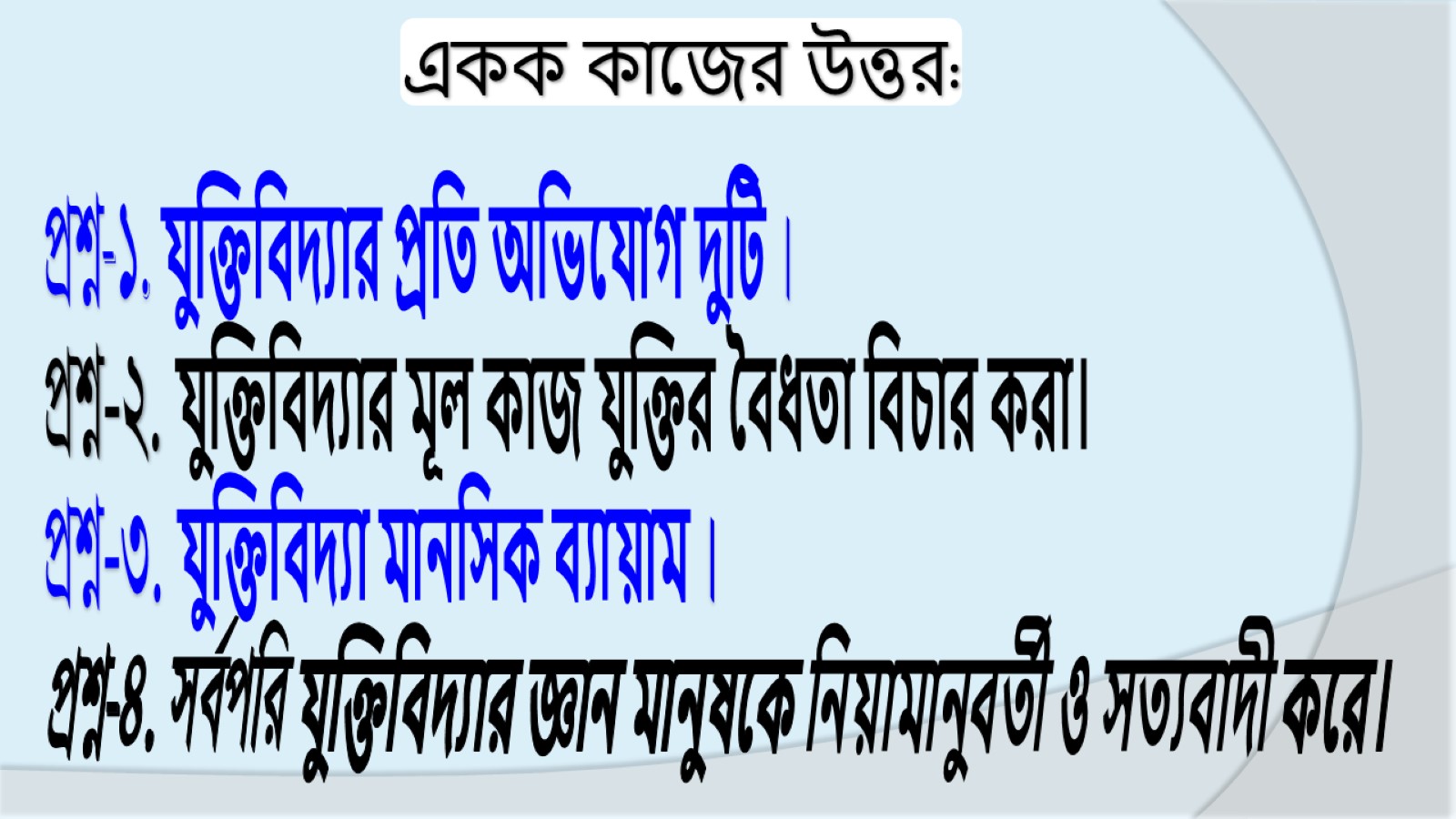 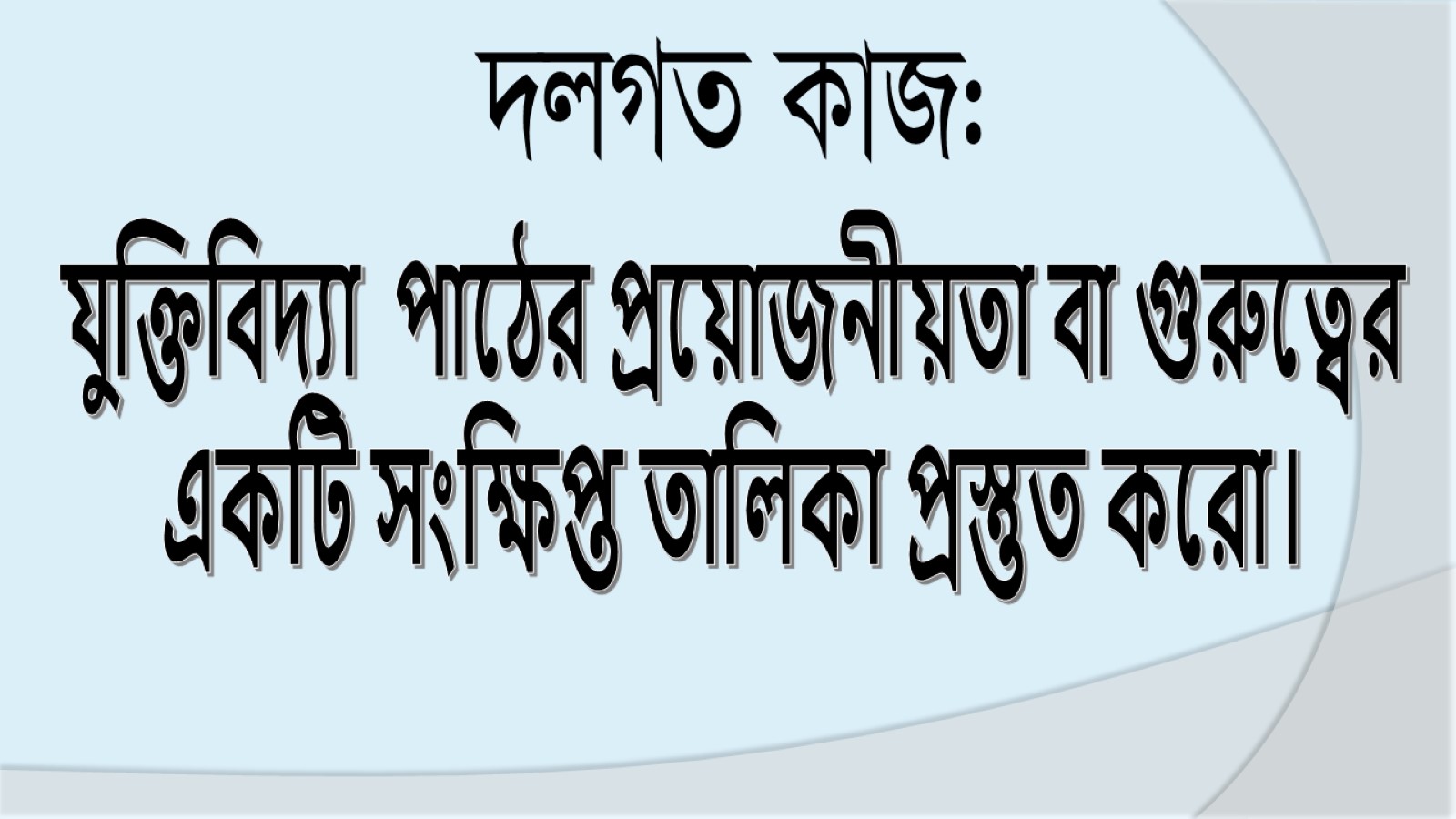 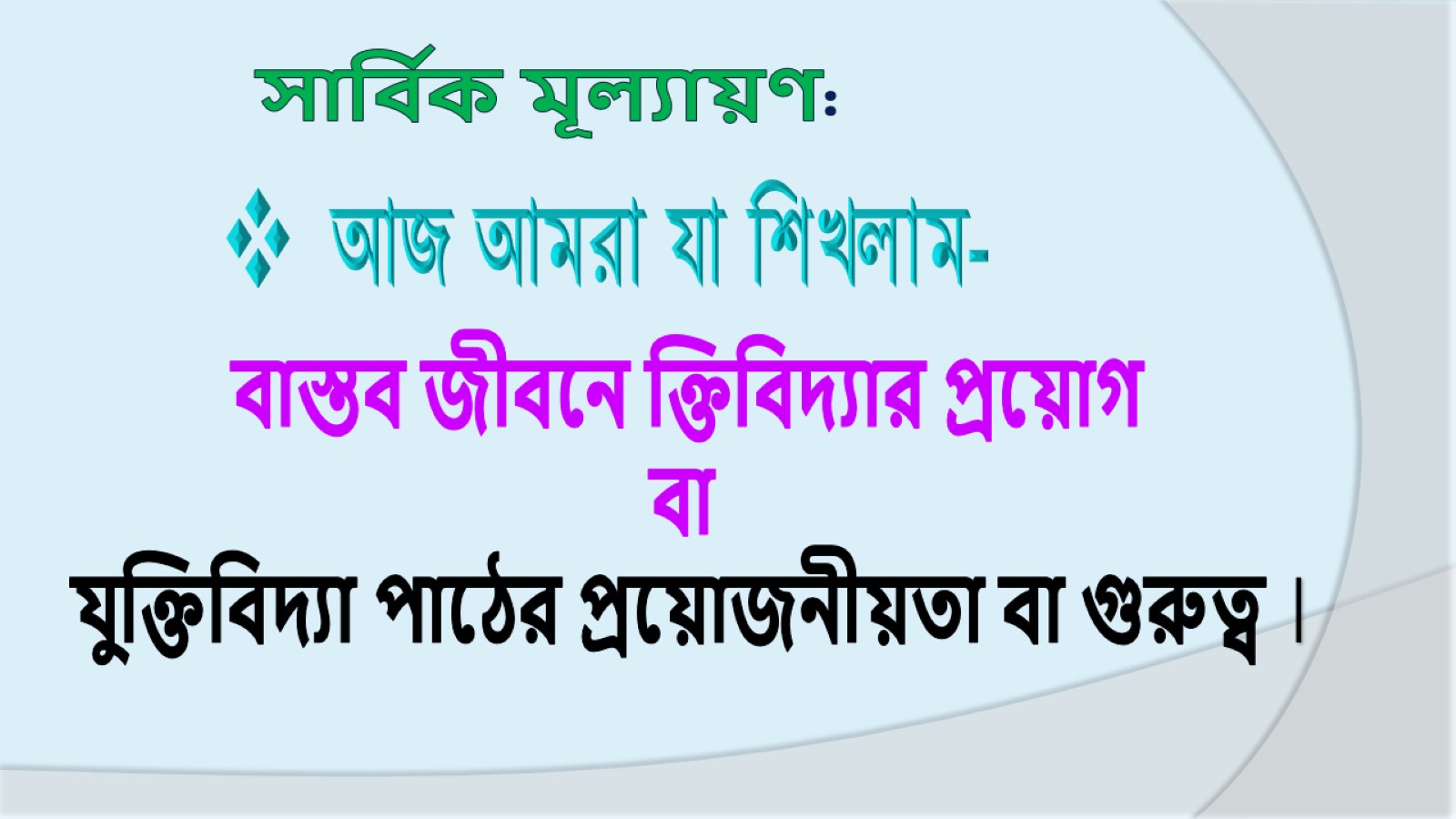 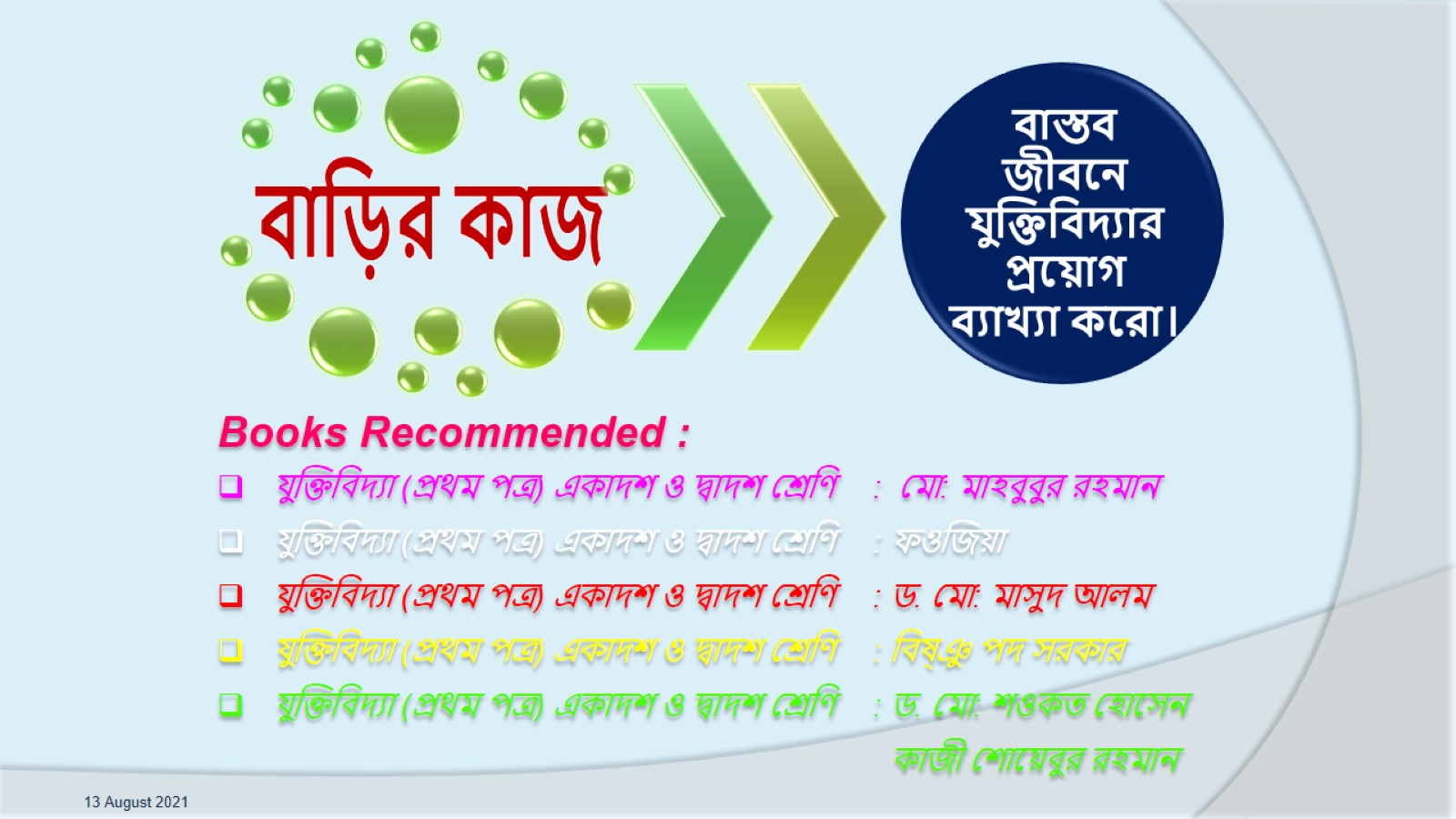 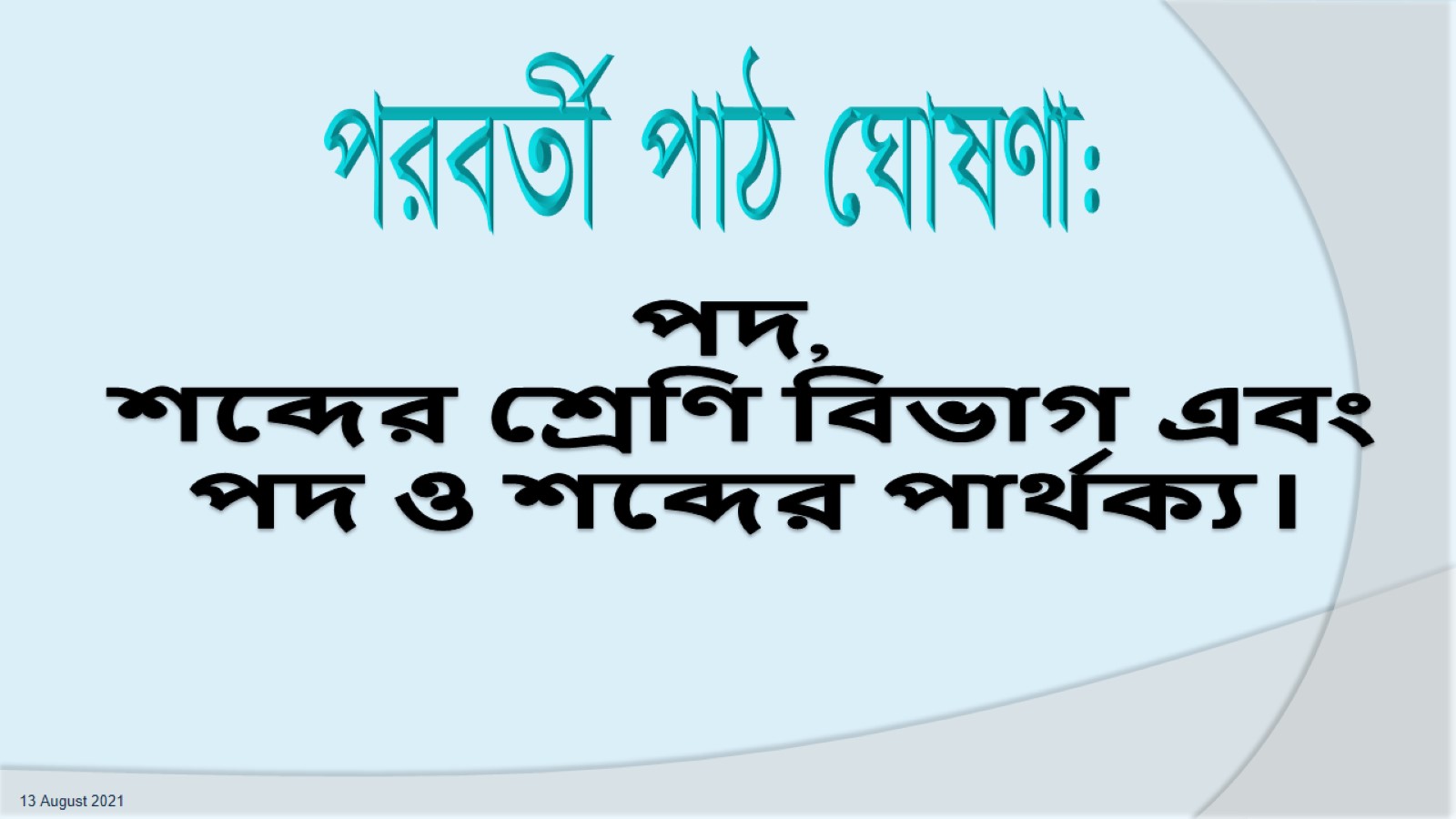 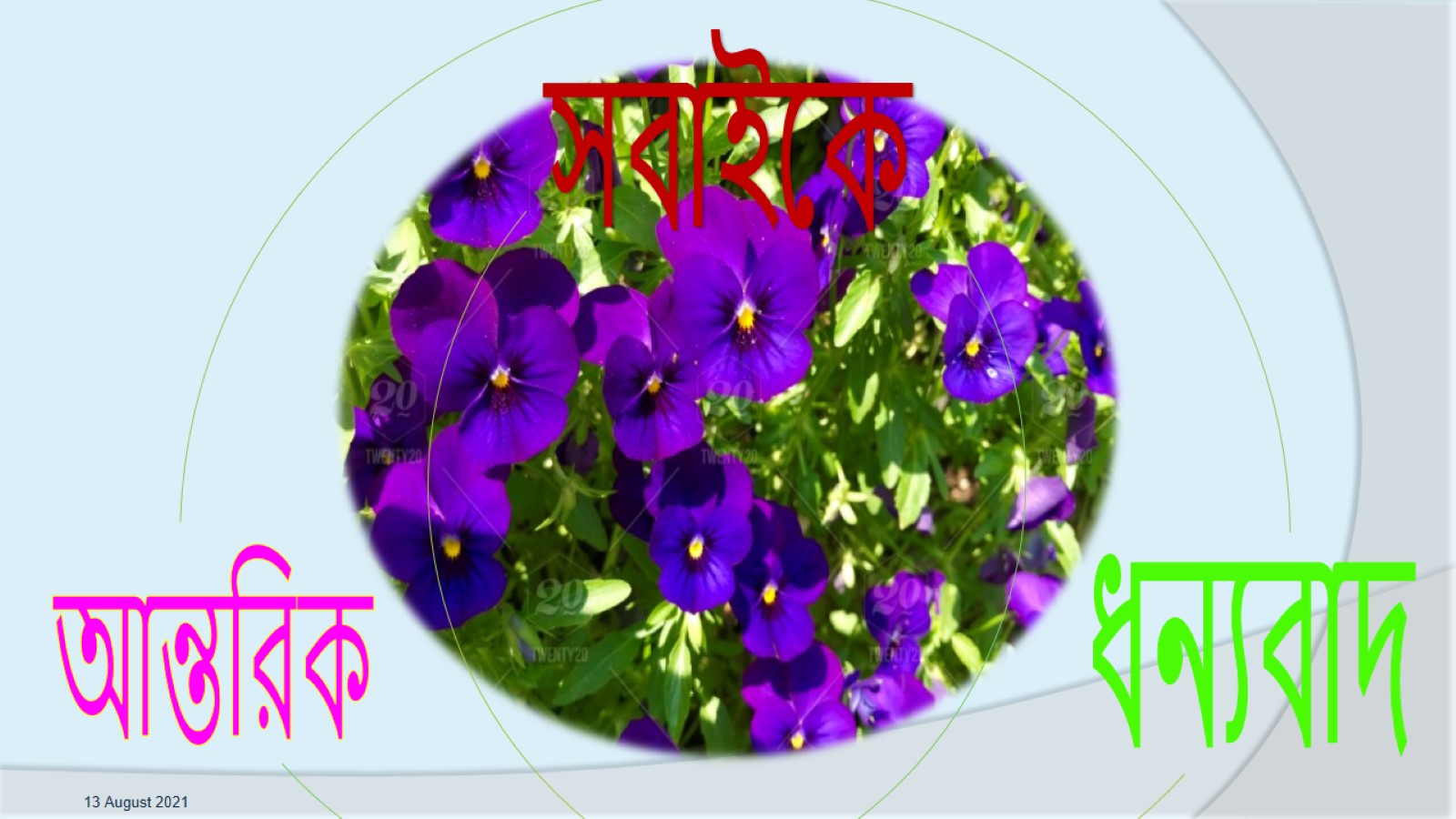